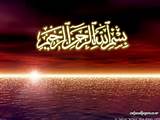 مراجعة الدرس السابق
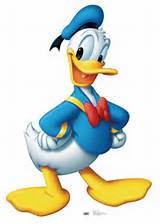 استراتيجية الكرسي الساخن
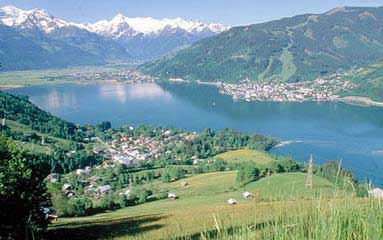 الفكرة العامة:

كيف تتغير الأنظمة البيئية
تصفحي دروس هذا الدرس واقرئي المفرداتوانظري للعناوين الرئيسة والصور وتوقعي ماسنتعلمه في هذا الدرس
أهداف التغيرات في الأنظمة البيئية
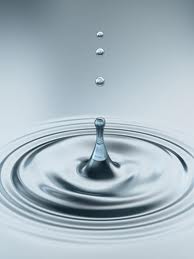 التغيرات في الأنظمة البيئية
استكشف:

ماذا يحدث عندما يتغير النظام البيئي؟
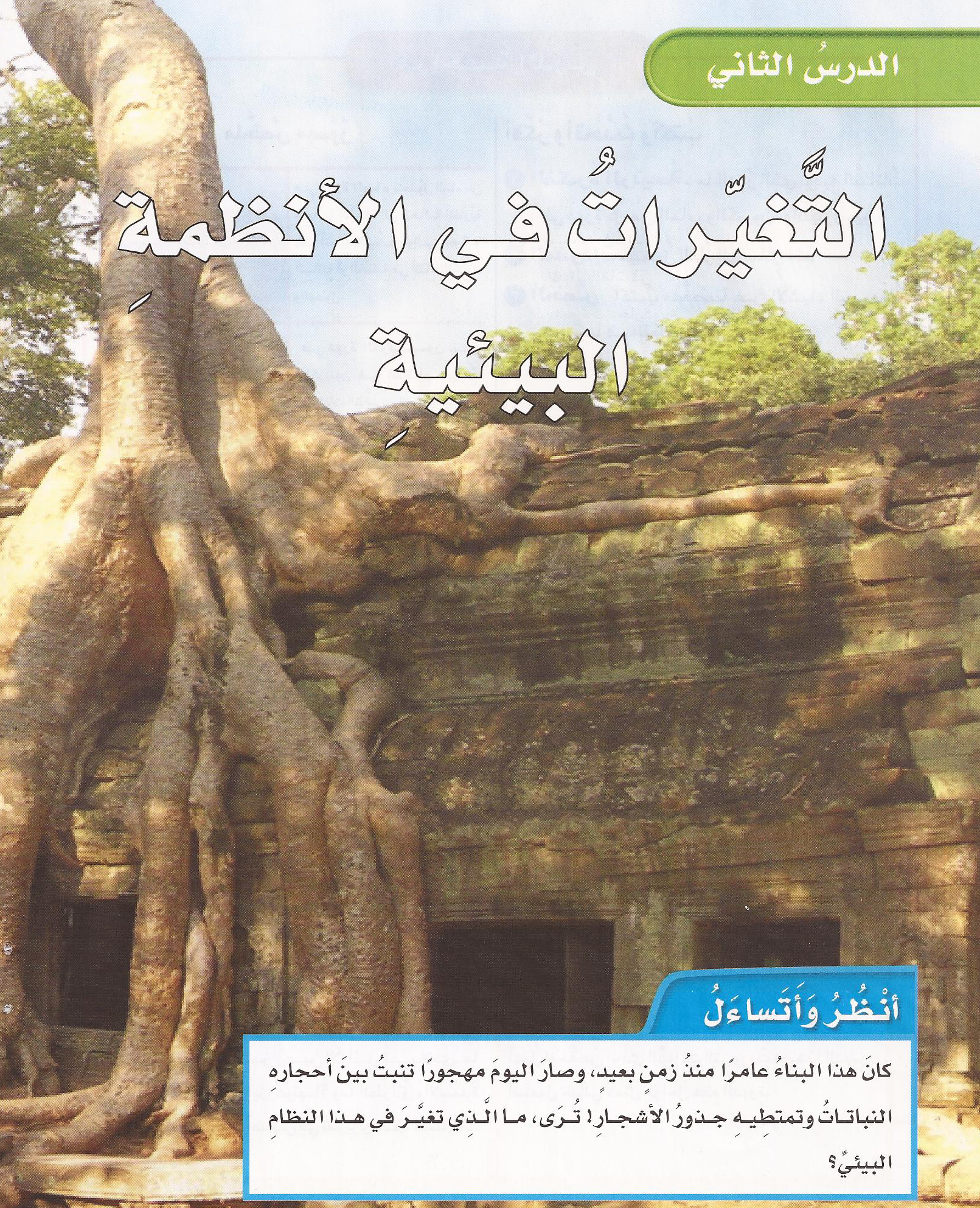 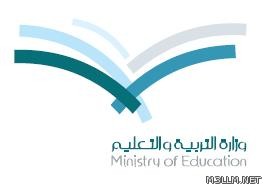 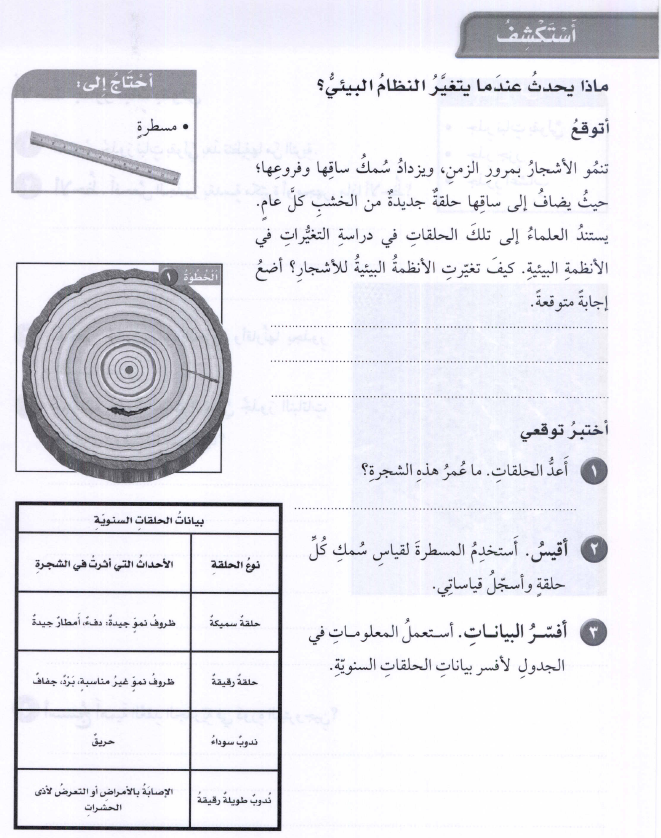 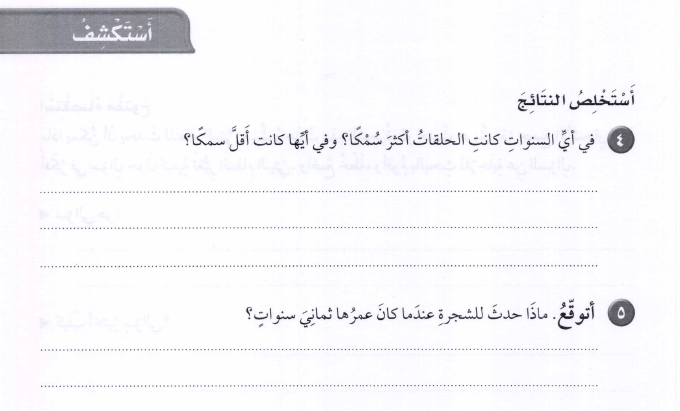 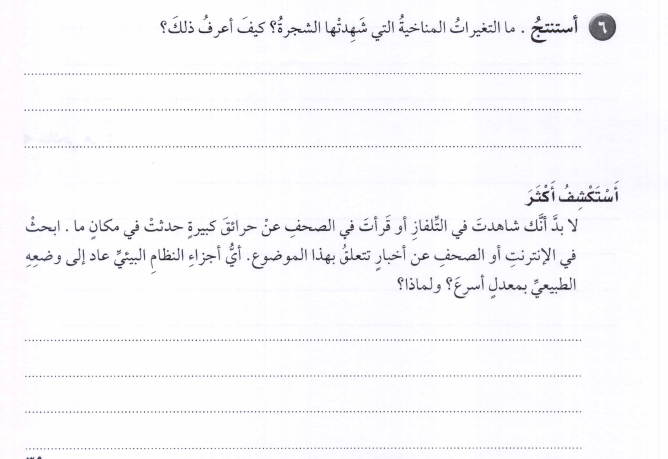 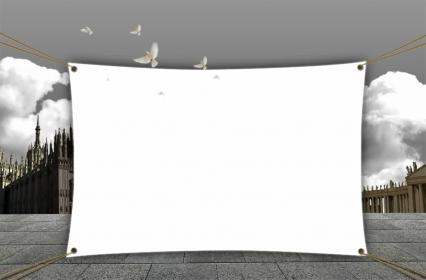 السؤال الأساسي..
كيف تُــغـيّـِرُ الأحداث الطبيعية 
والإنسان النظام البيئي؟
قراءة المفردات
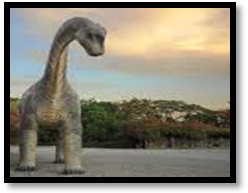 نوع منقرض:
هي نوع من المخلوقات التي سبق
 لها العيش في النظام البيئي ومات 
جميع أفراده.
استراتيجية  أعواد المثلجات
قراءة المفردات
الأنواع المهددة بالانقراض:
هي أنواع تناقصت أعدادها
وصارت تواجه خطر الانقراض
استراتيجية  أعواد المثلجات
1- تغيرات بفعل الأحداث الطبيعية:
بـــــركـــان
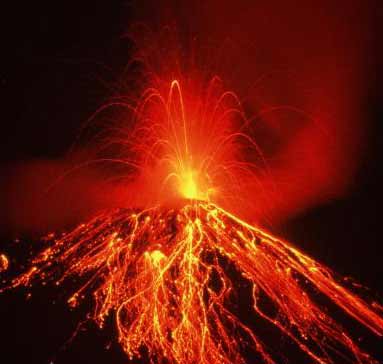 لابة بركان منصهرة
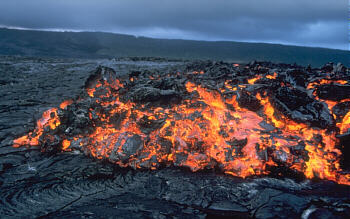 الــــــزلـــزال
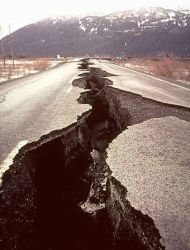 الفيــــــضانـــات
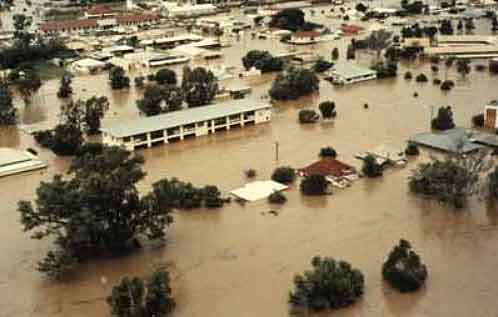 الســـــــيول
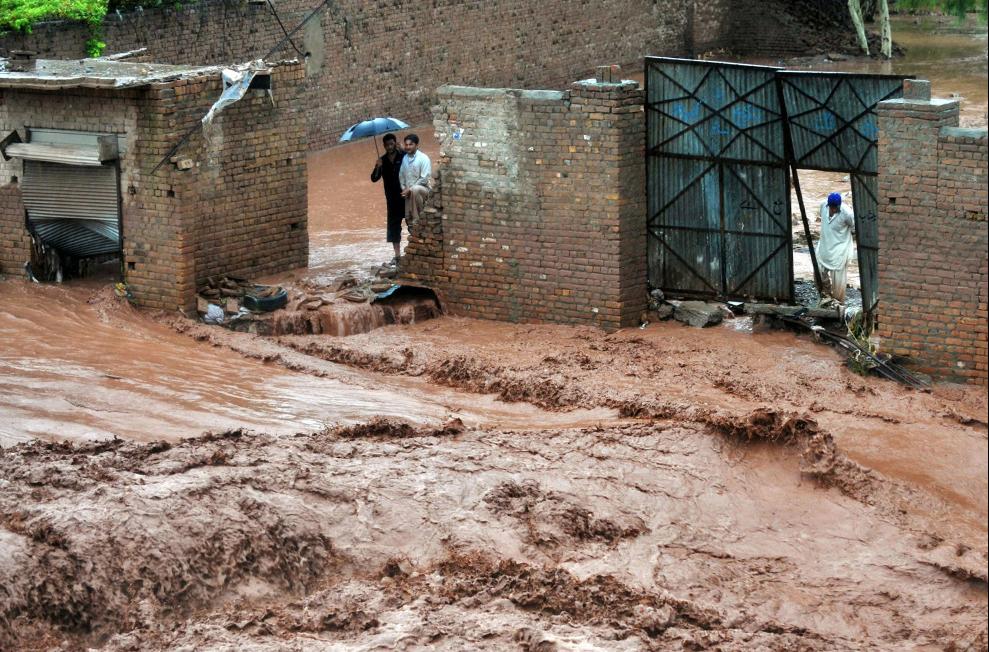 الأعـــــاصيــــــر
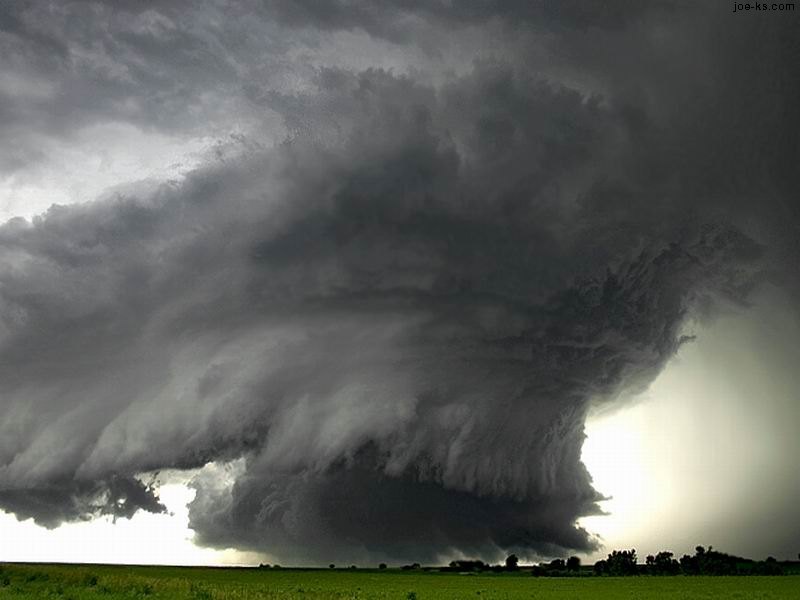 الأعــــاصيـــر
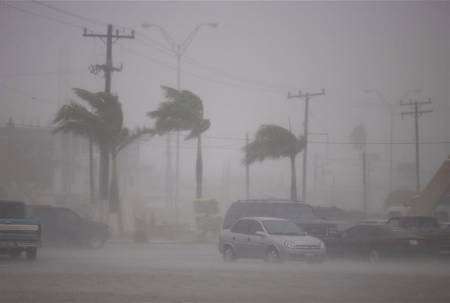 الجفــــــاف
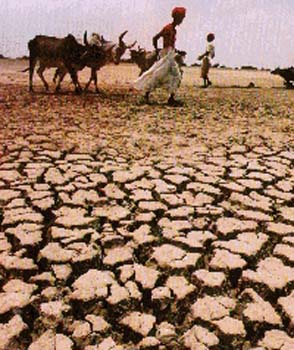 حـــــرائق الغـــابات
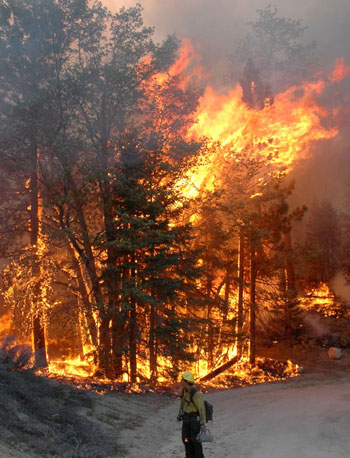 2- تغيرات بفعل المخلوقات الحية:
ســـد القنــــدس
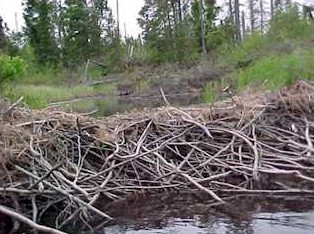 ســـد القنــــدس
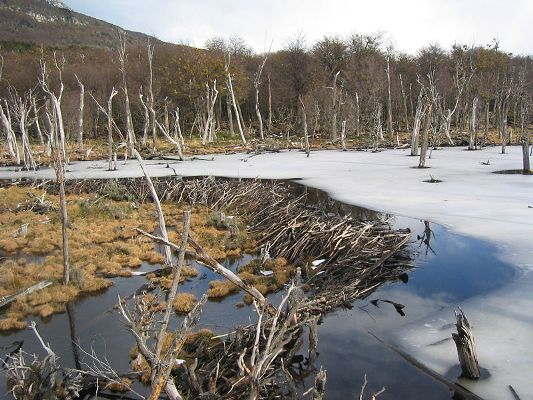 المــــــرجـــان
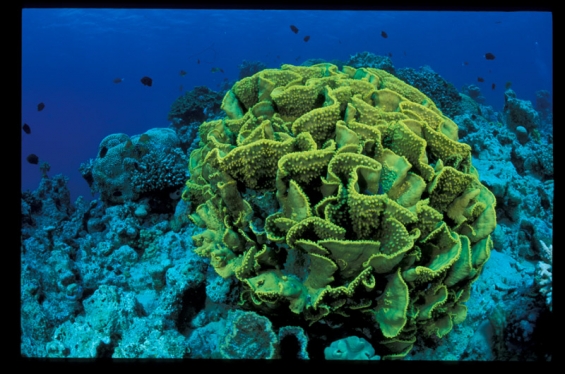 الشعب المــــــرجـــانية
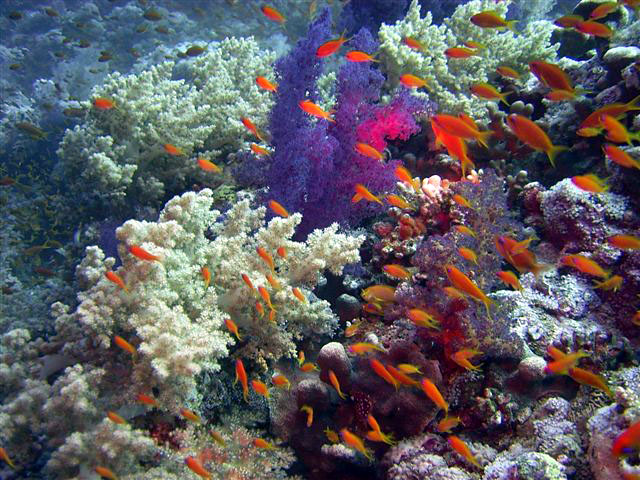 الشعب المــــــرجـــانية
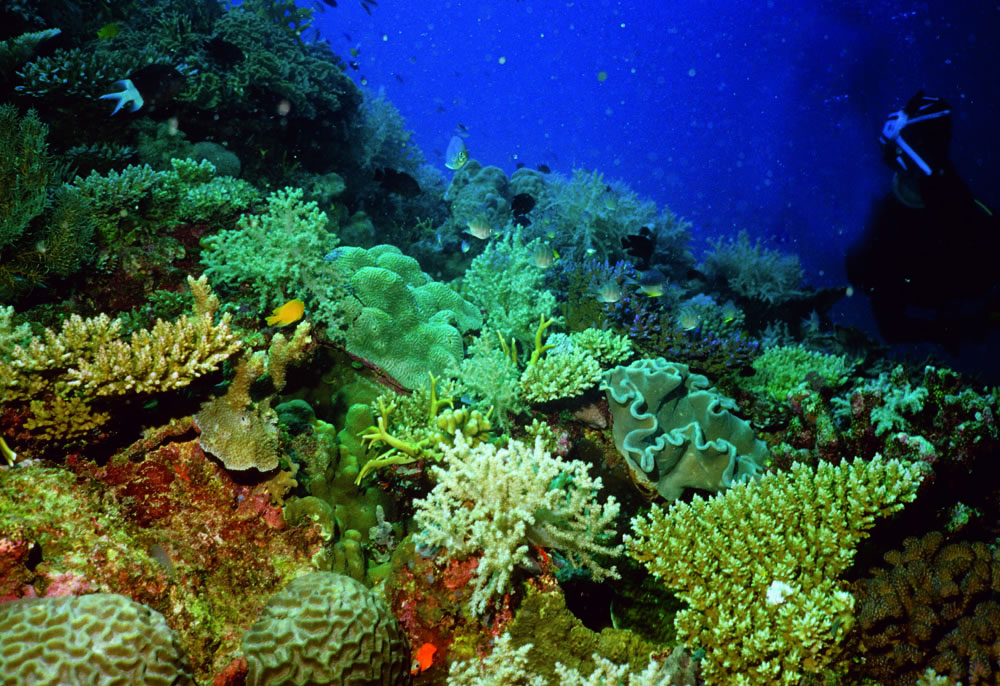 الإنسان
قطــــع الأشـــجار
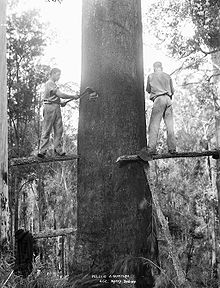 تفجيـــــر الجبــال
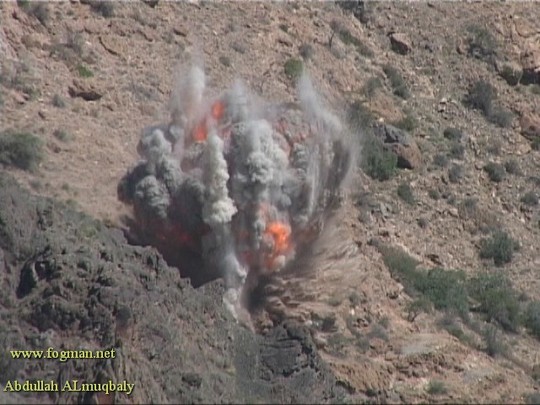 الغــازات المنبعثة من المصانع
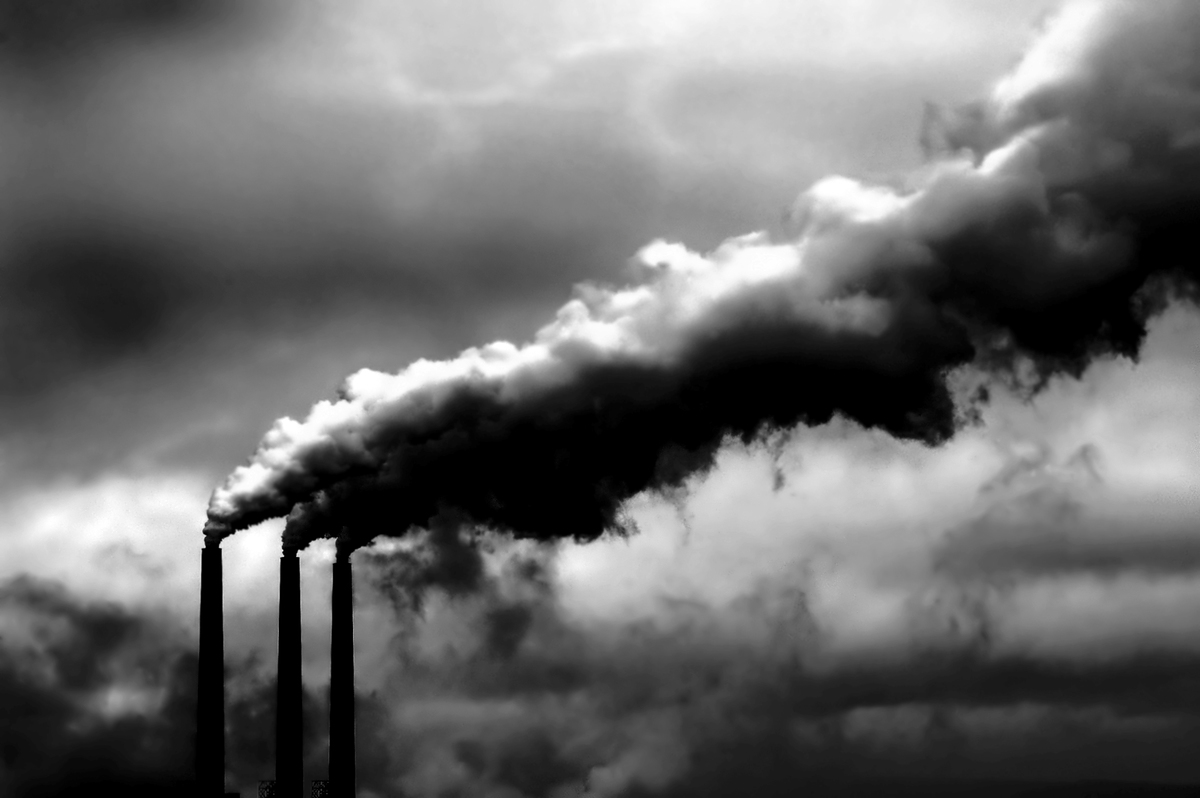 الغازات المنبعثة من عوادم السيارات
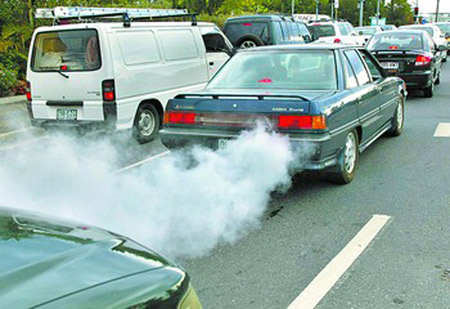 استخدام المبيدات يلوث الهواء
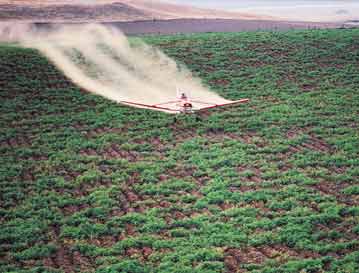 تلوث الهواء بحرق النفايات
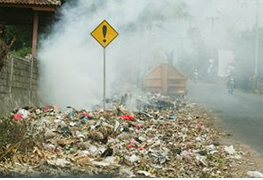 تلوث المياه العذبة بمياه المجاري
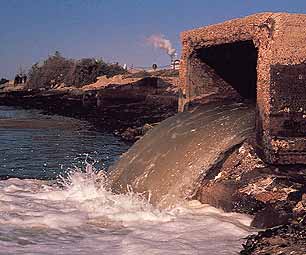 تلوث البرك بالنفايات
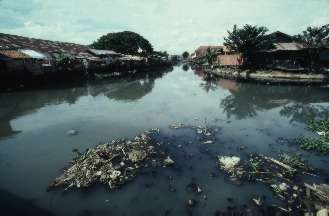 أختبر نفسي :
السبب والنتيجة:
كيف يؤثر الانسان في النظام البيئي؟
أختبر نفسي :
التفكير الناقد:
هل يمكن أن تؤثر التغيرات الطبيعية في النظام البيئي أكثر من تأثير الإنسان ؟أعطي مثالاً على ذلك.
قراءة المفردات
التعاقـــب:
هو عملية تحول نظام
 بيئي إلى نظام بيئي جديد
 مختلف
استراتيجية  أعواد المثلجات
قراءة المفردات
تعاقب أولي:
بداية تكون مجتمع جديد
 في نظام بيئي يخلو من 
المجتمعات الأخرى.
استراتيجية  أعواد المثلجات
قراءة المفردات
الأنواع الرائدة:
الأنواع الأولى التي 
عاشت في منطقة لا 
حياة فيها.
استراتيجية  أعواد المثلجات
قراءة المفردات
مجتمع الرواد الحيوي:
المجتمع الأول الذي يعيش 
في منطقة تكاد تخلو من الحياة.
استراتيجية  أعواد المثلجات
ماذا يحدث عندما تتغير الأنظمة البيئية؟
1- أن تستجيب لتلك التغيرات بالهجرة إلى موطن آخر .
 2- أن تستجيب  لتلك التغيرات بالتكيف مع هذه التغيرات.
3- أن تنقرض.
4- أن تكون مهددة بخطر الإنقراض.
الديــــناصـــور
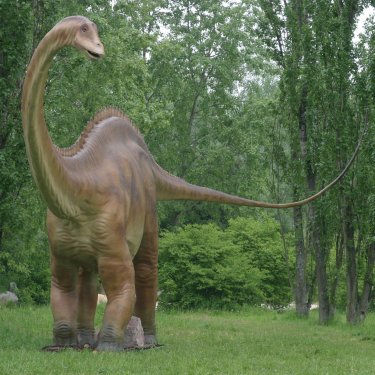 الدينـــــاصـــورات
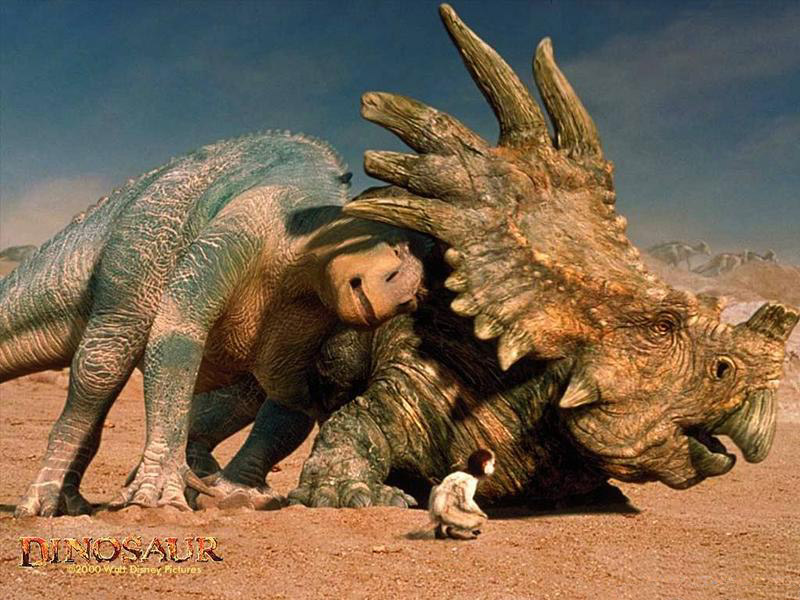 الثعــلب التسماني
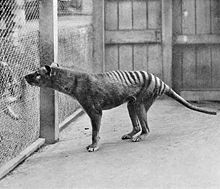 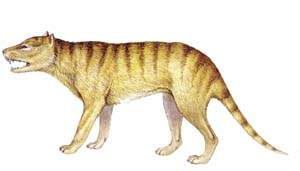 سلحفاة منقار الصقر المائية
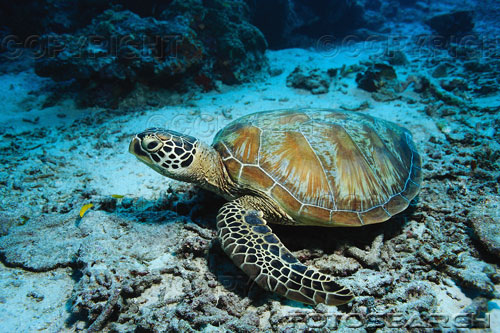 سلحفاة منقار الصقر المائية
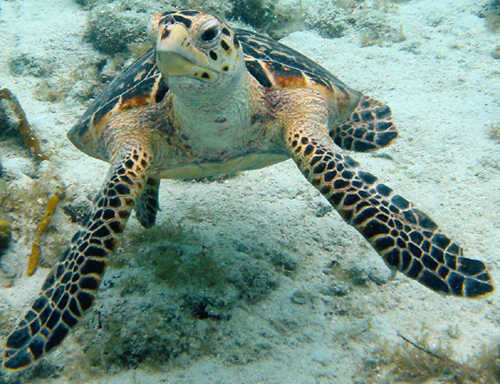 الحـــوت المستقيم
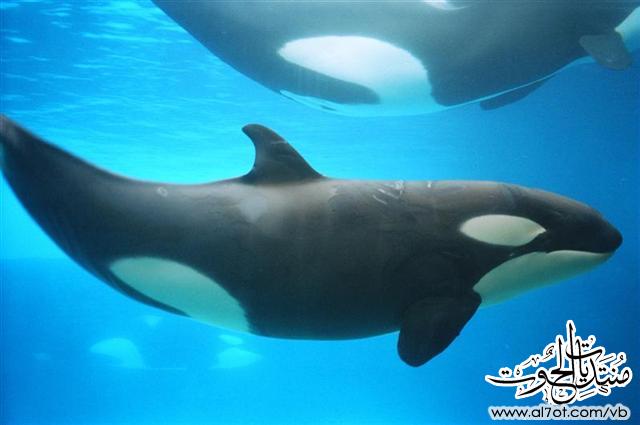 المهـــا العربي ( الوضيحي )
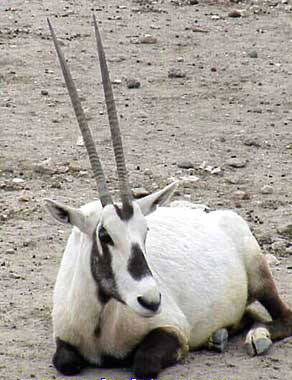 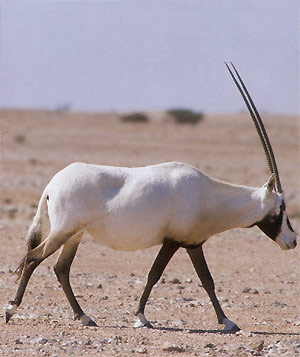 غـــزال الريــــم
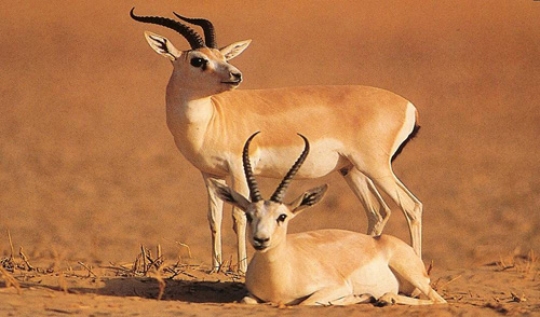 طــــائر الحبـــاري
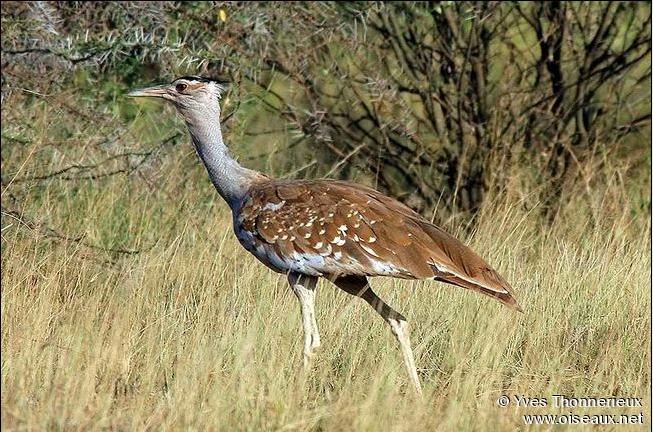 النمــــــر العـــربي
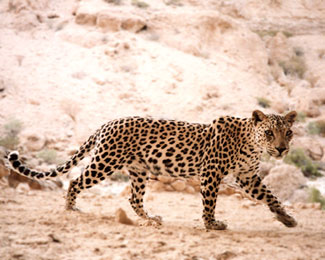 الأرنــــب البــــري
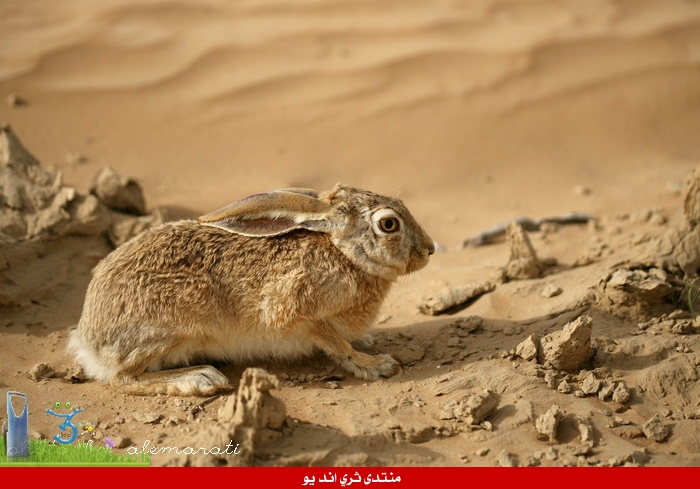 أختبر نفسي :
السبب والنتيجة:
ما الذي يجعل المخلوق الحي مهدد بالإنقراض؟
أختبر نفسي :
التفكير الناقد:
لماذا يحتاج أحد أنواع الثدييات المهددة بالانقراض إلى ذكر وأنثى على الأقل للمحافظة على البقاء ؟
كيف تتعاقب الأنظمة البيئية؟
التعاقـــب:
هو عملية تغير  نظام
 بيئي إلى نظام بيئي جديد
 مختلف
مراحل التعاقب الأولي
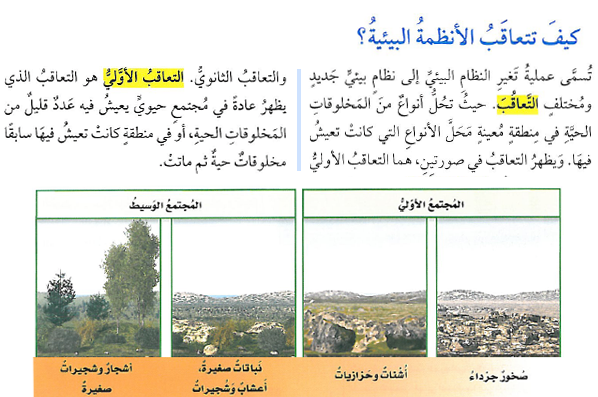 مجتمـــــع الذروة
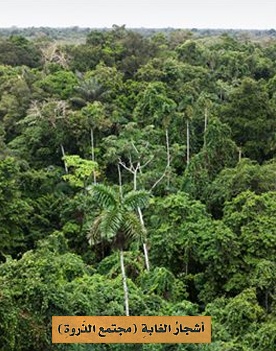 مراحل تكون النظام البيئي
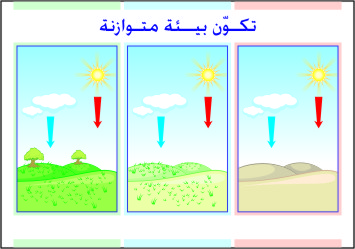 تعاقب الأنظمة البيئية
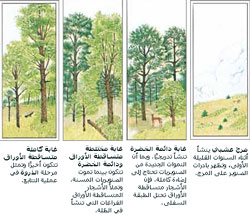 أختبر نفسي :
السبب والنتيجة:
ما الذي يسبب نمو النباتات الكبيرة بدل الحزازيات والأشنات في أثناء التعاقب؟
أختبر نفسي :
التفكير الناقد:
كيف يؤثر وقوع حريق في المنطقة العشبية في عملية التعاقب؟
التعاقـــب الثانوي:
بداية تكون مجتمع جديد في 
نظام يحتوي على بقايا مجتمعات
سابقة.
هيمنت الأعشاب والنباتات على هذا المنزل المهجور
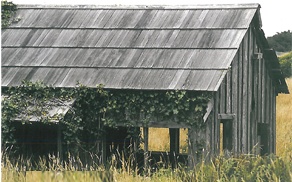 أختبر نفسي :
السبب والنتيجة:
الشجيرات الصغيرة لا تحتاج إلى كمية كبيرة من ضوء الشمس كالتي تحتاج إليها أشجار الصنوبر . ما أثر ذلك في تكاثر الشجيرات في الغابة.
أختبر نفسي :
التفكير الناقد:
لماذا يستغرق التعاقب الثانوي وقتاً أقل مما يستغرقه التعاقب الأولي؟